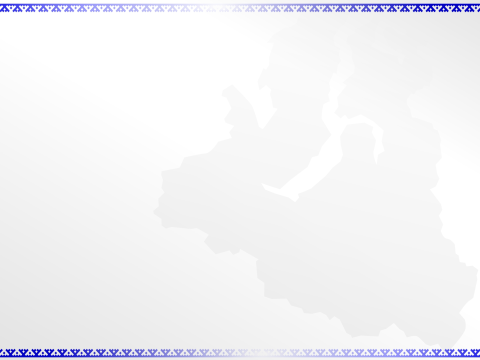 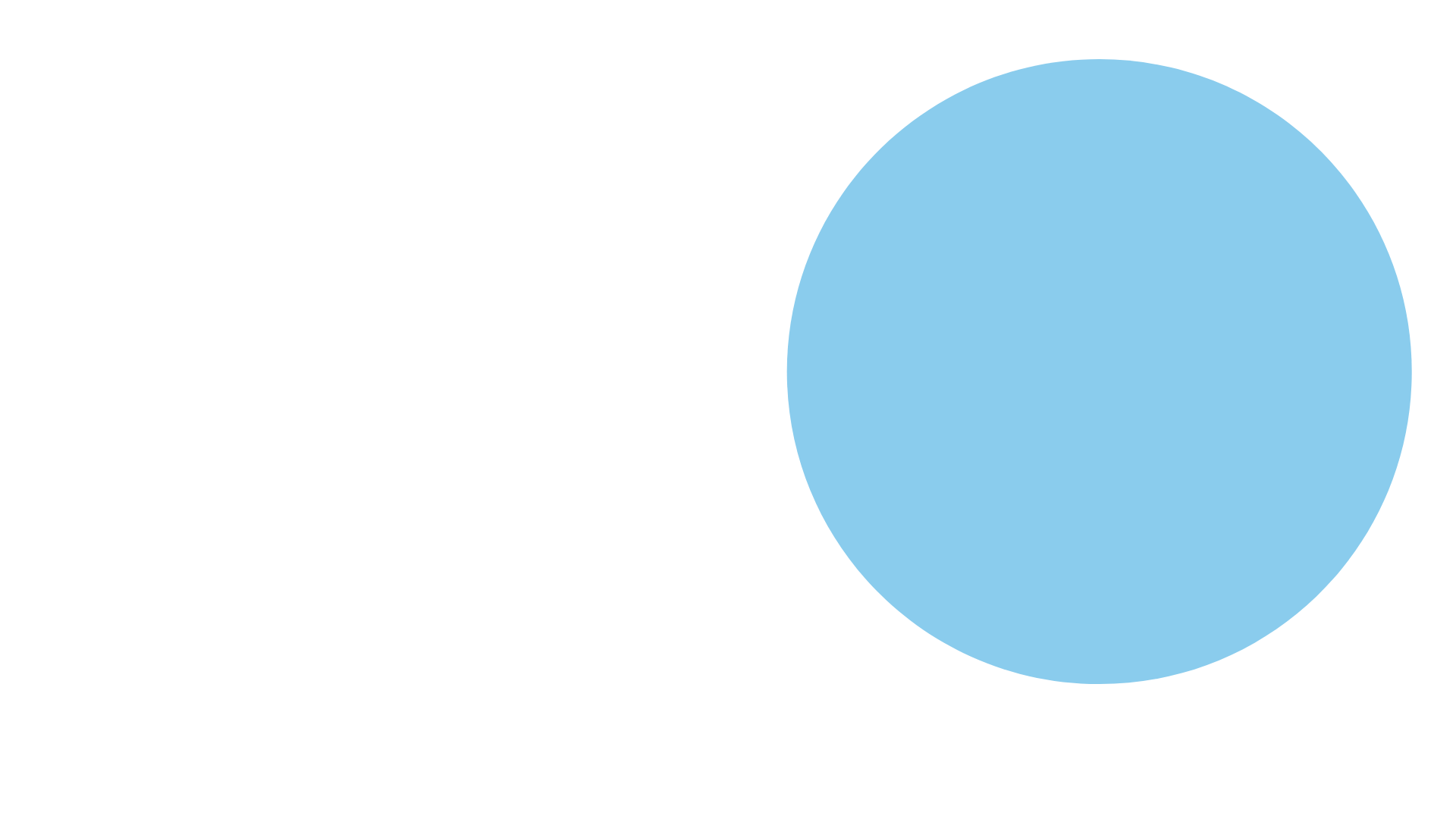 ГБУЗ ЯНАО «Центр общественного здоровья 
и  медицинской профилактики»
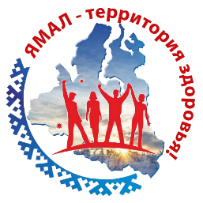 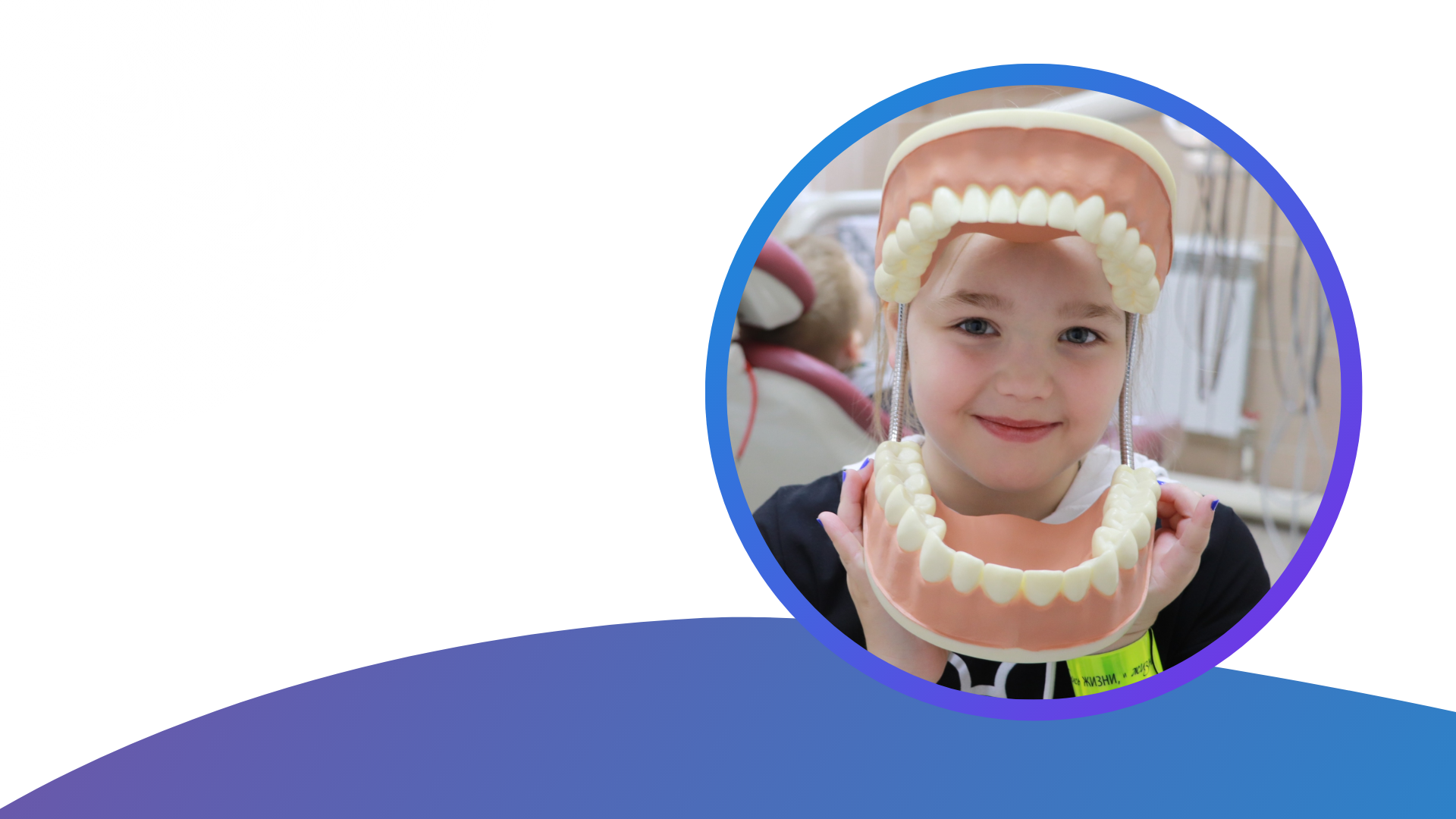 «ЗДОРОВАЯ УЛЫБКА - ЯМАЛЬСКИМ ДЕТЯМ!»
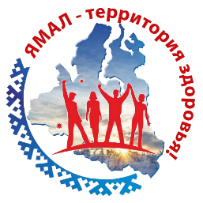 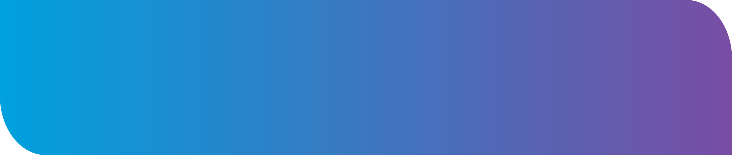 Работа в детских садах
Беседы с малышами о профилактике заболеваний полости рта и правильном питании
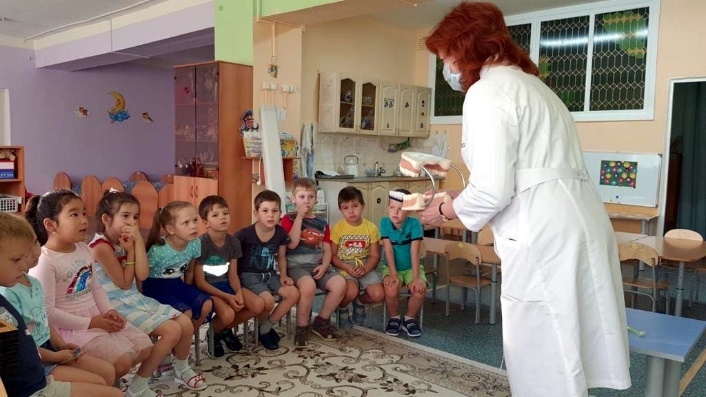 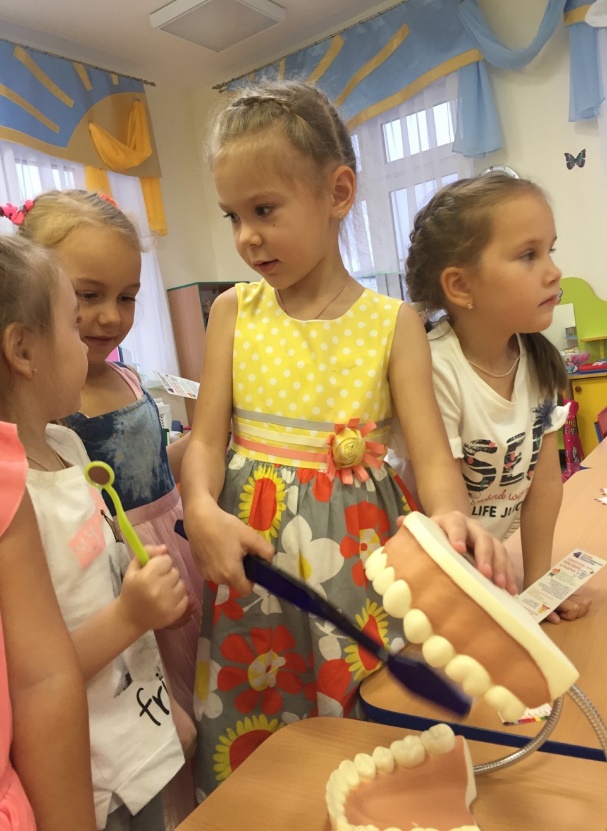 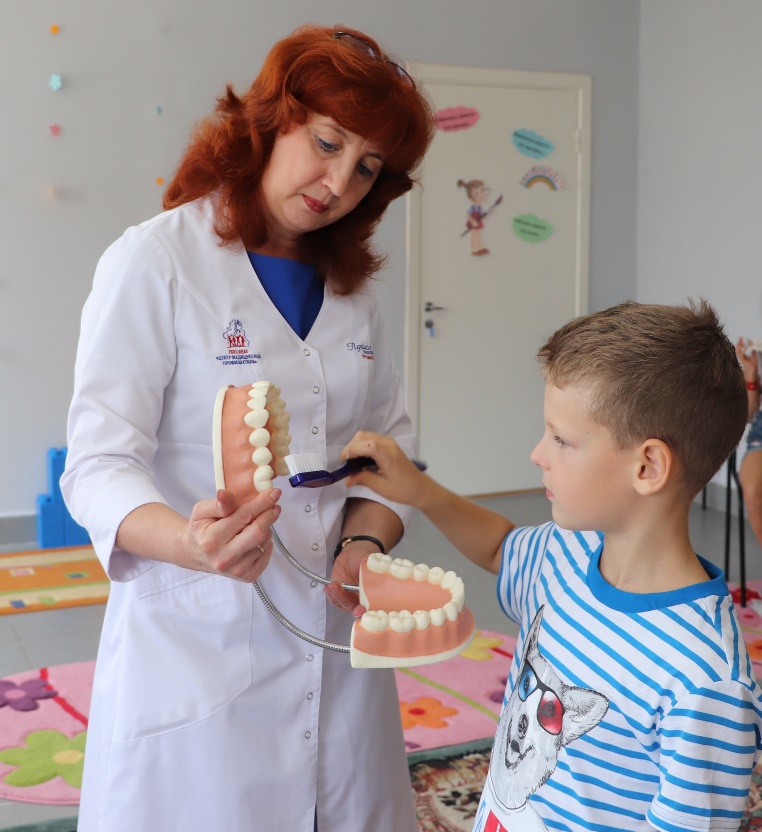 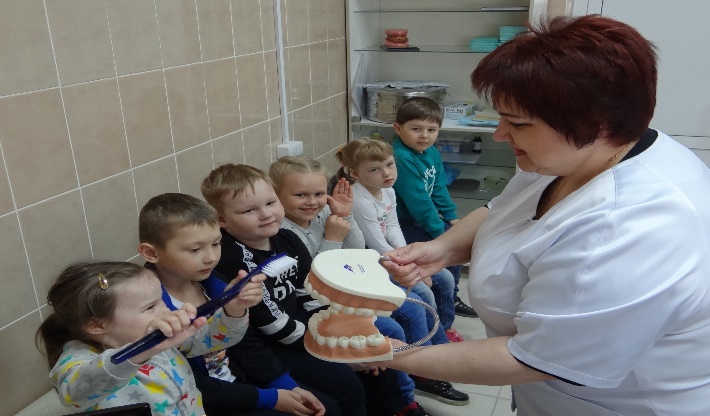 Ежегодно более 1000 ребят знакомятся с основными правилами гигиены полости рта в теории и на практике
2
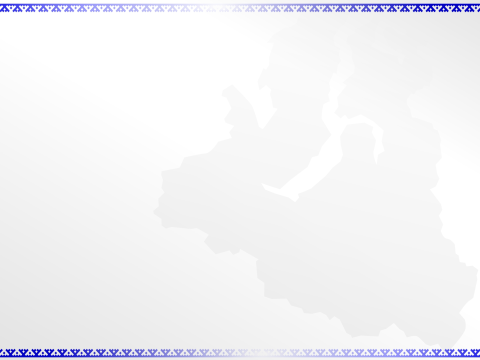 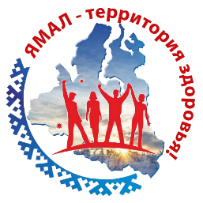 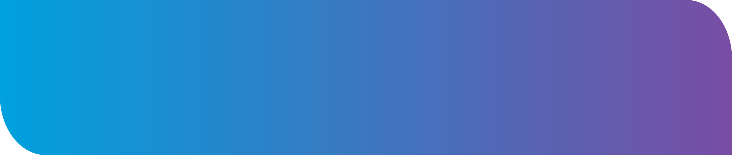 Работа в школах
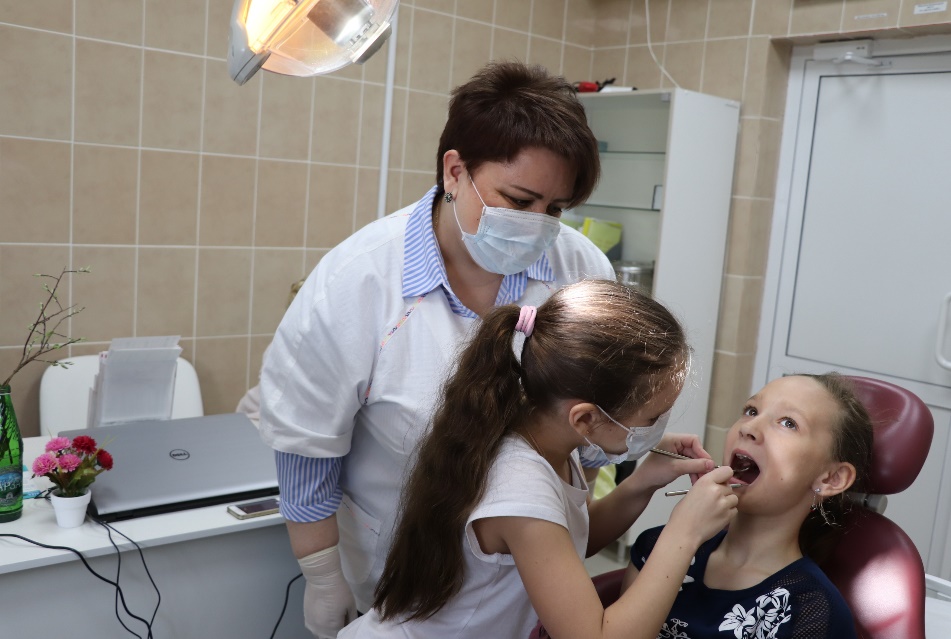 После таких уроков достигается ещё один важный эффект – дети перестают бояться стоматолога. Все мероприятия проходят очень динамично и адаптированы к возрасту участников
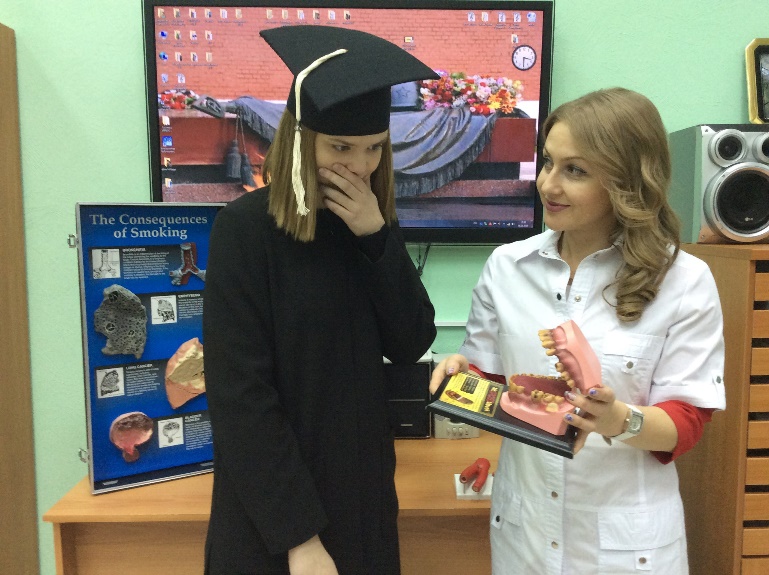 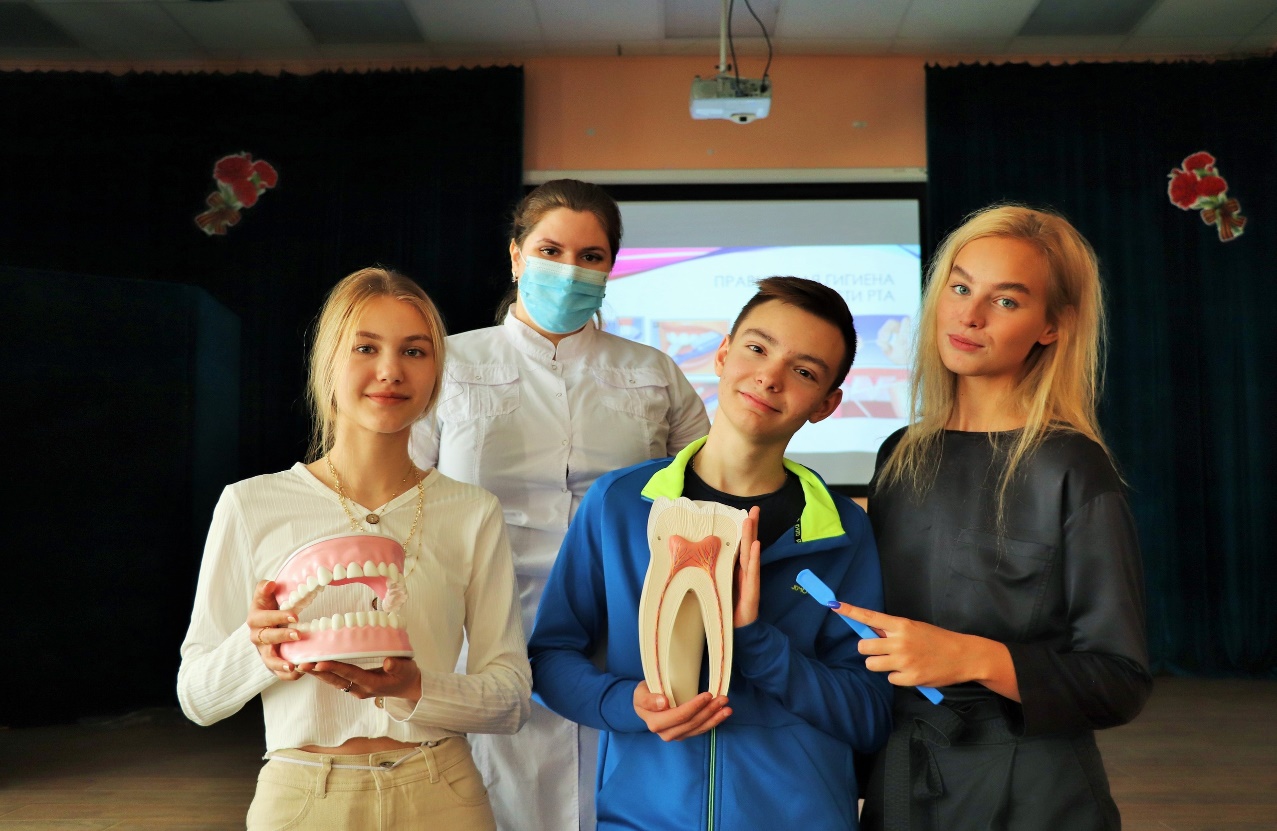 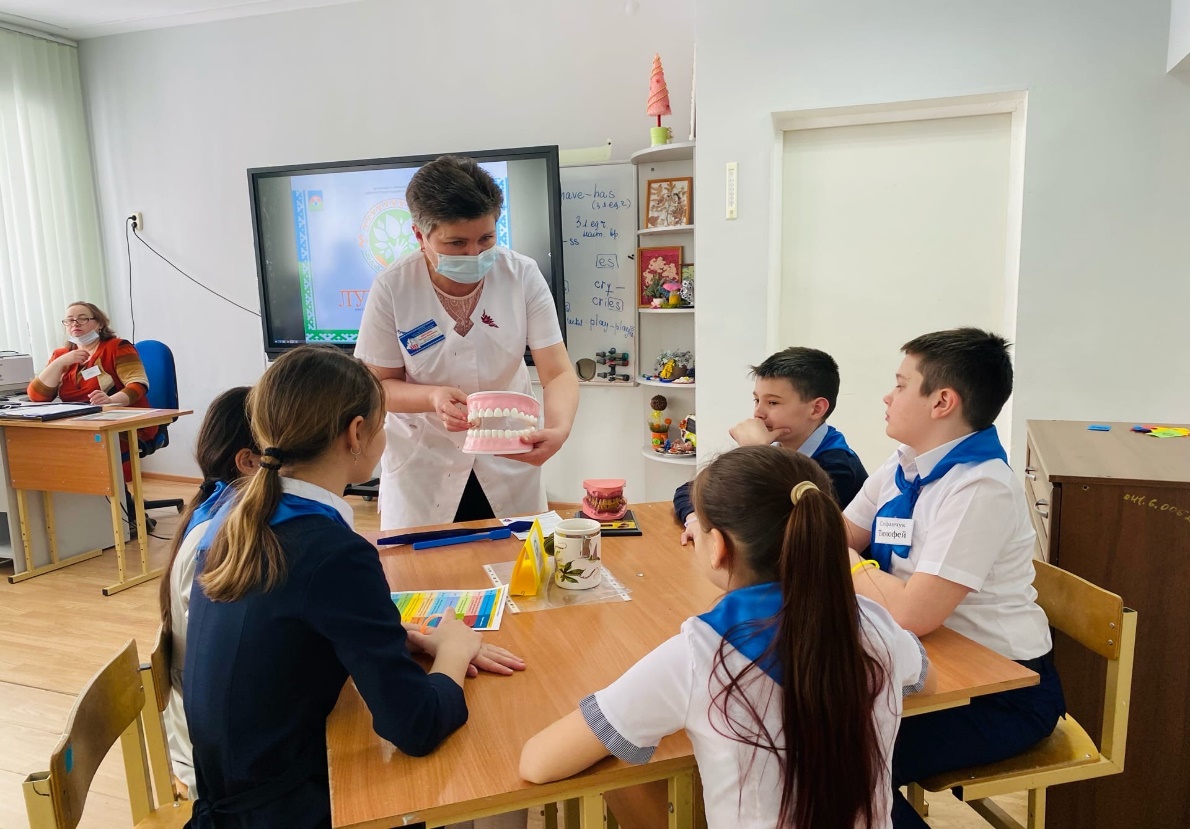 3
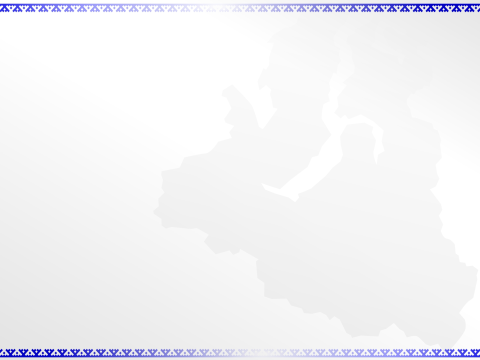 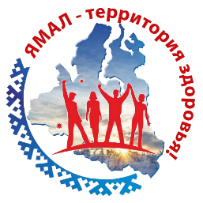 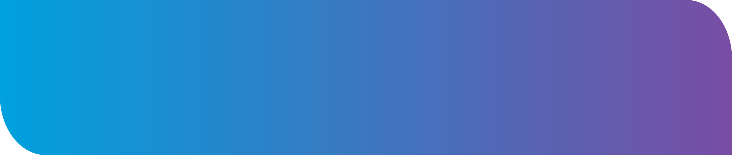 Работа в ходе профессиональной ориентации
Кабинет стоматолога предстает перед ребятами в новом ракурсе: школьникам предлагается занять место врача и провести осмотр ротовой полости своим одноклассникам
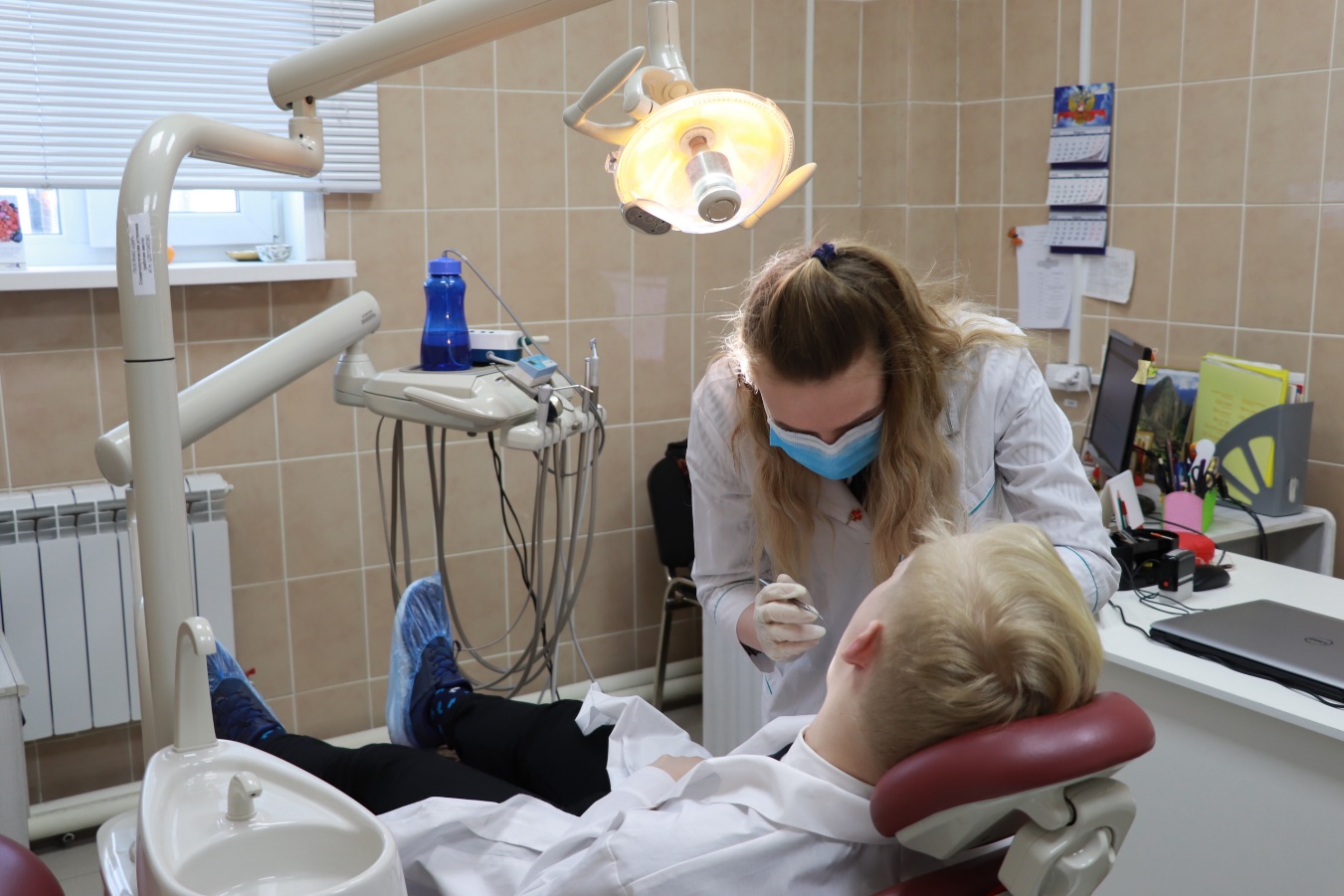 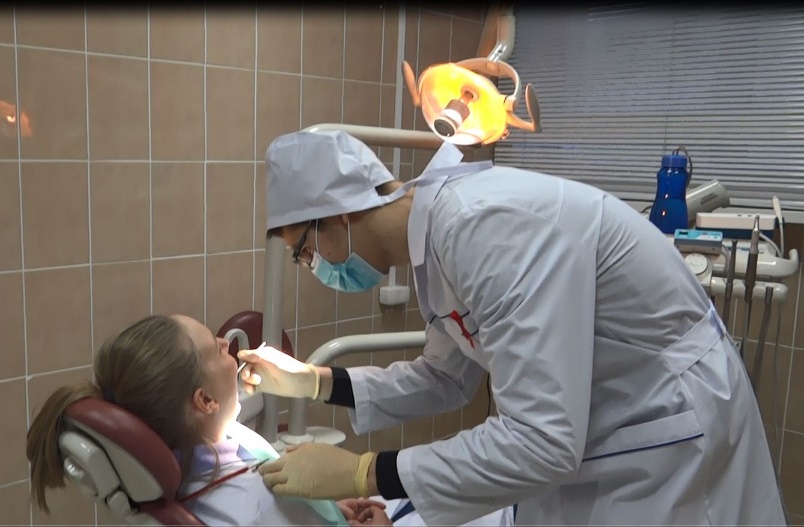 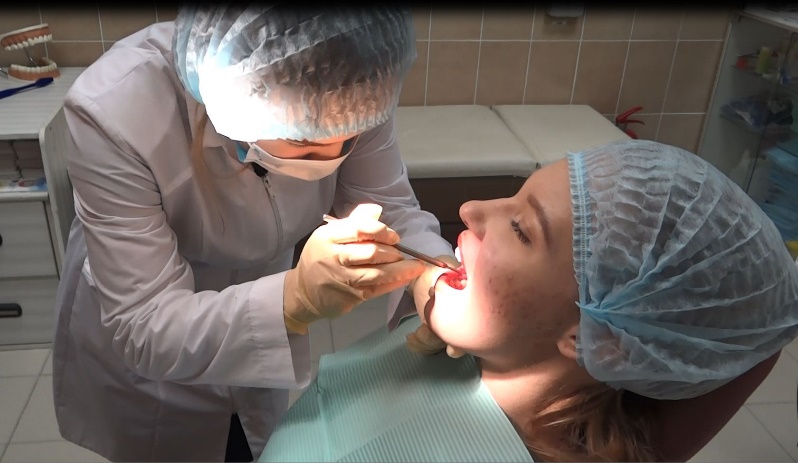 4
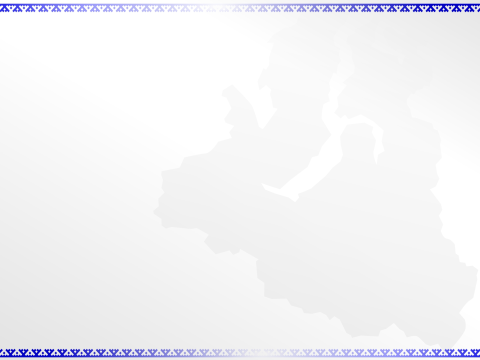 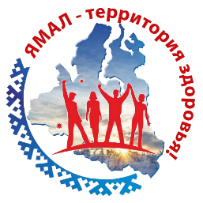 Работа на массовых мероприятиях
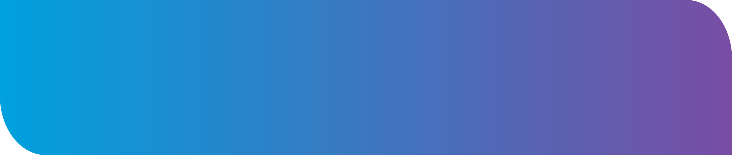 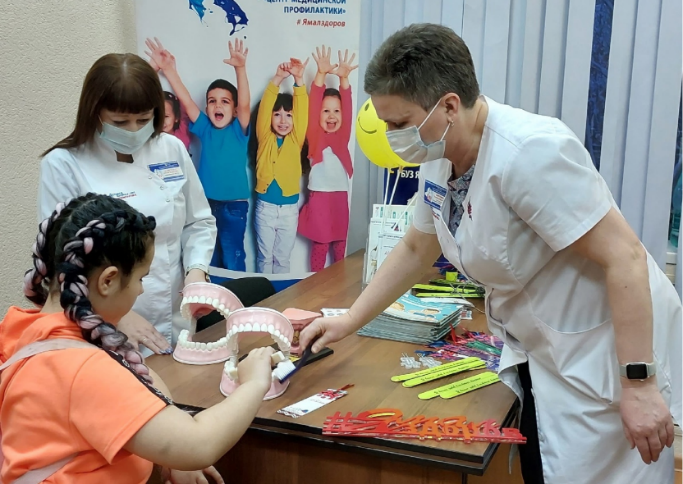 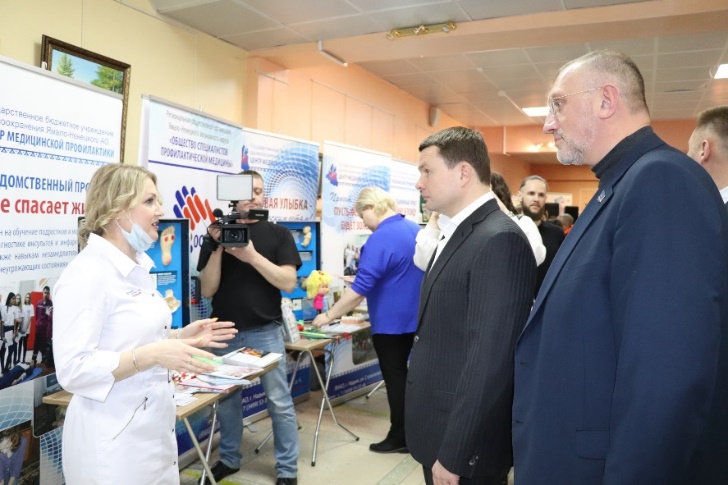 Специалисты также пропагандируют здоровую улыбку и на многочисленных спортивных и социально-профилактических акциях, где ребята 
в окружении сверстников осваивают методику ухода за зубами
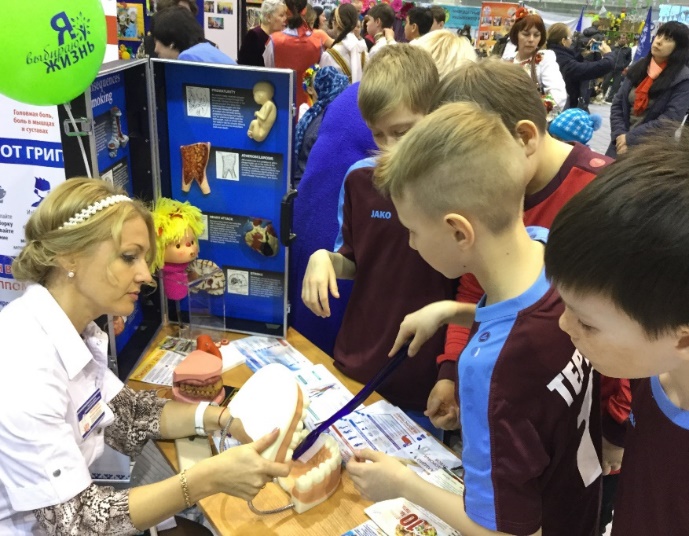 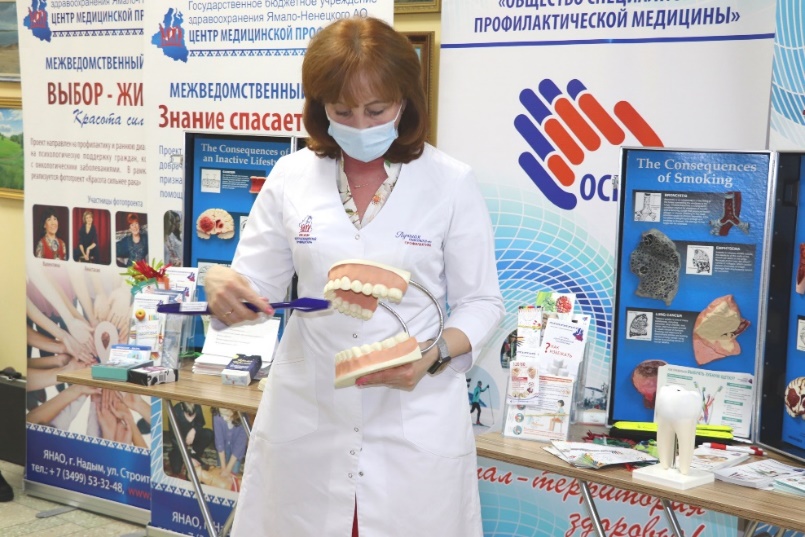 5
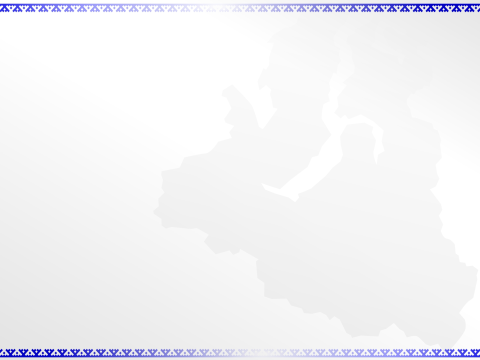 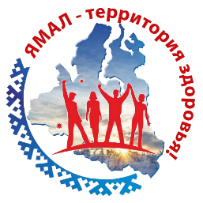 Использование ростовых кукол
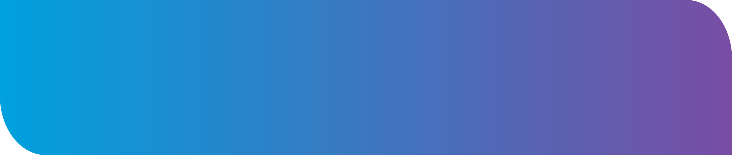 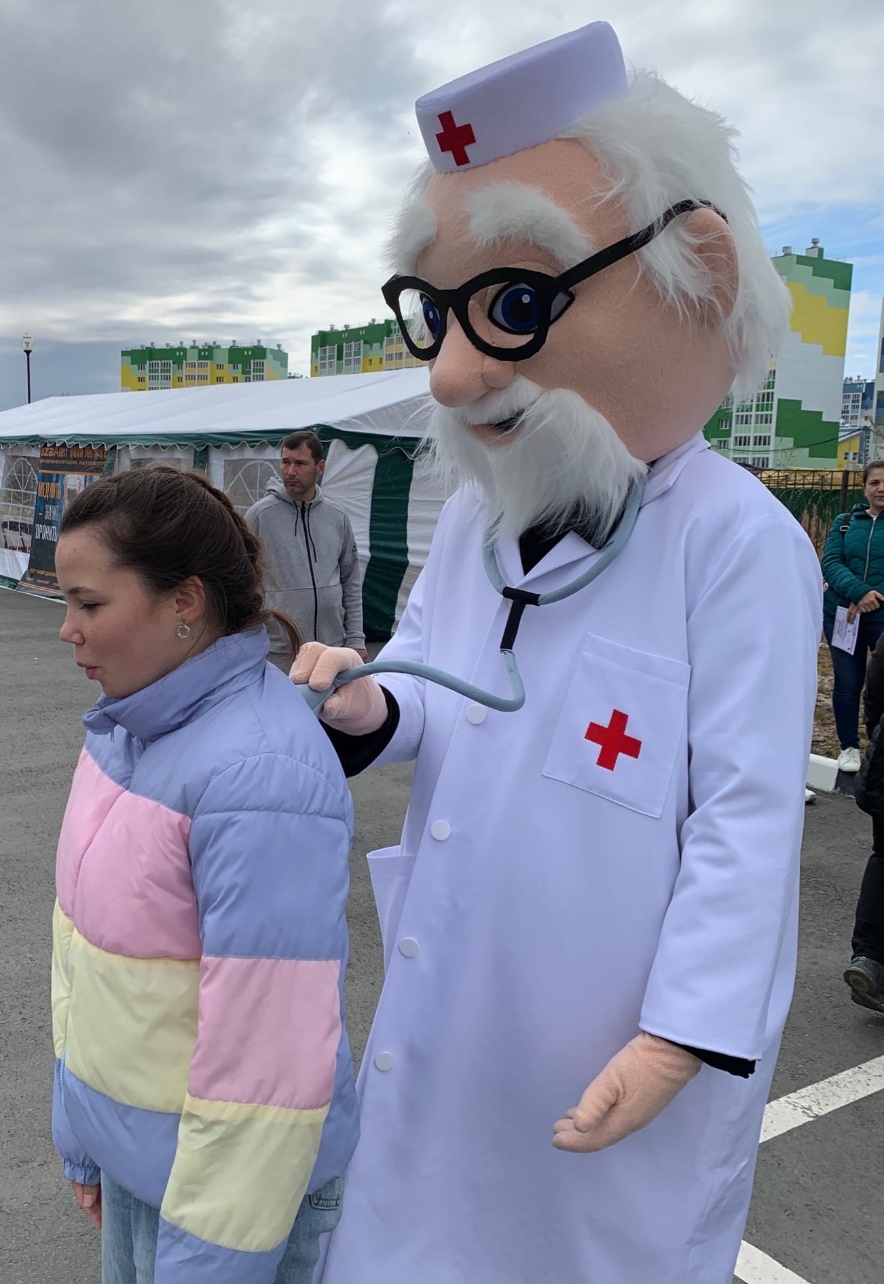 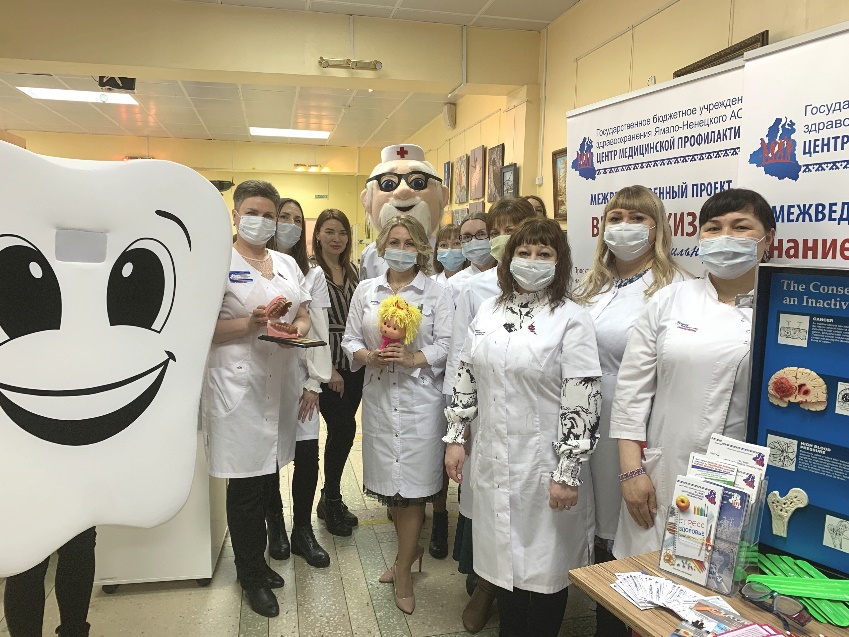 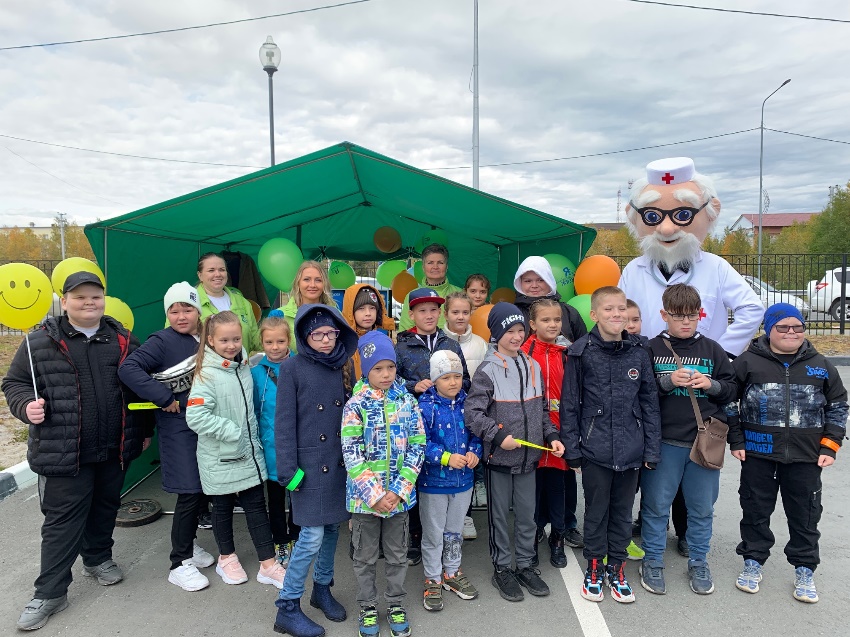 6
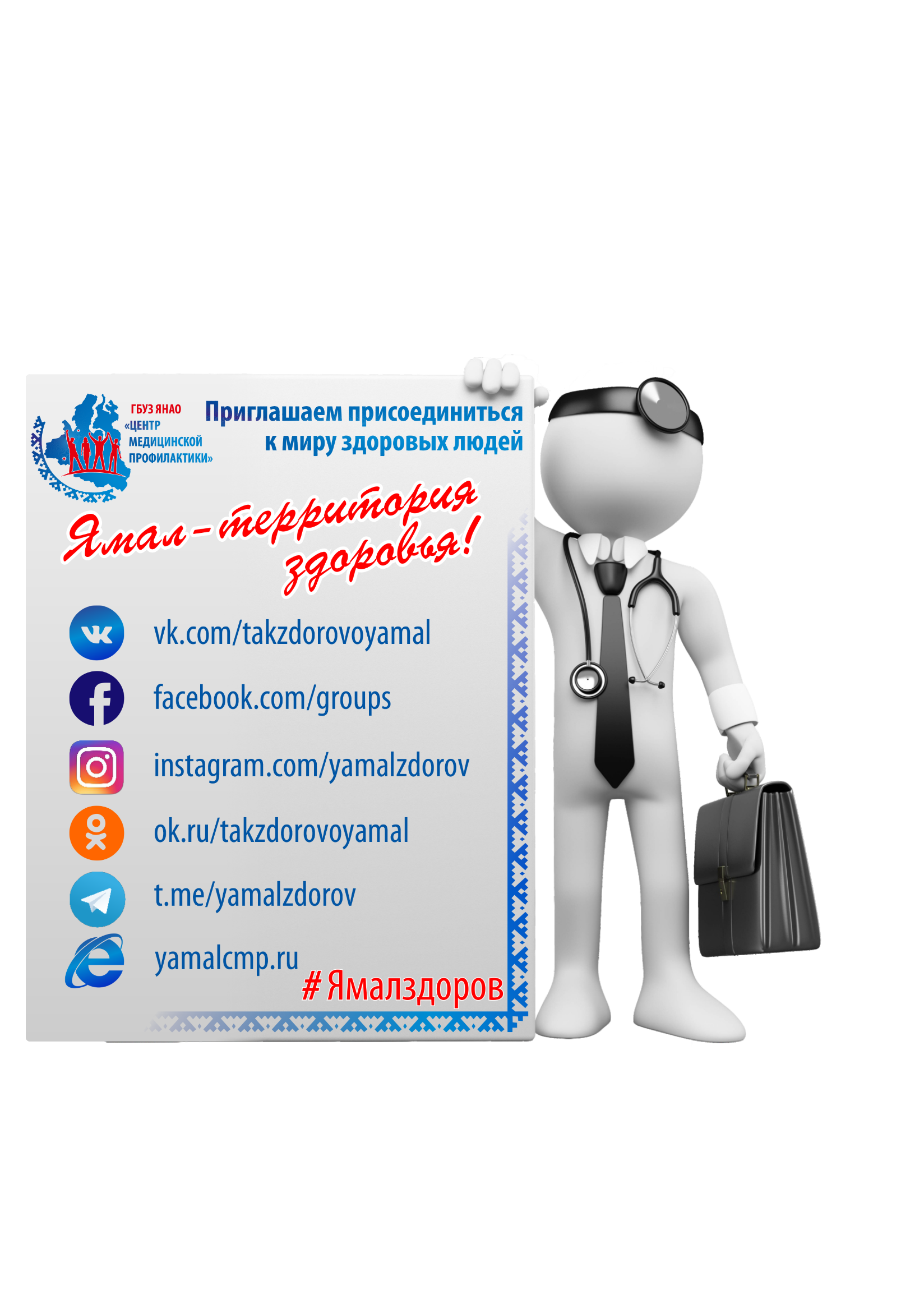 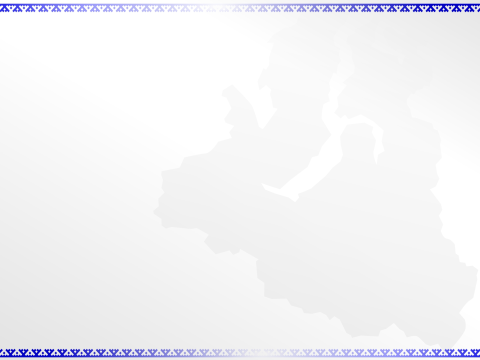 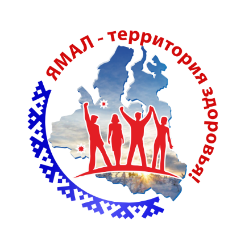 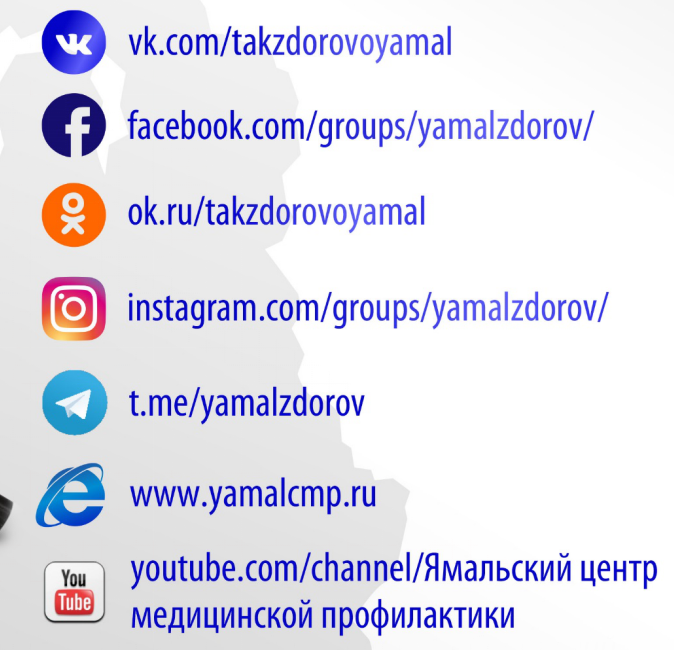